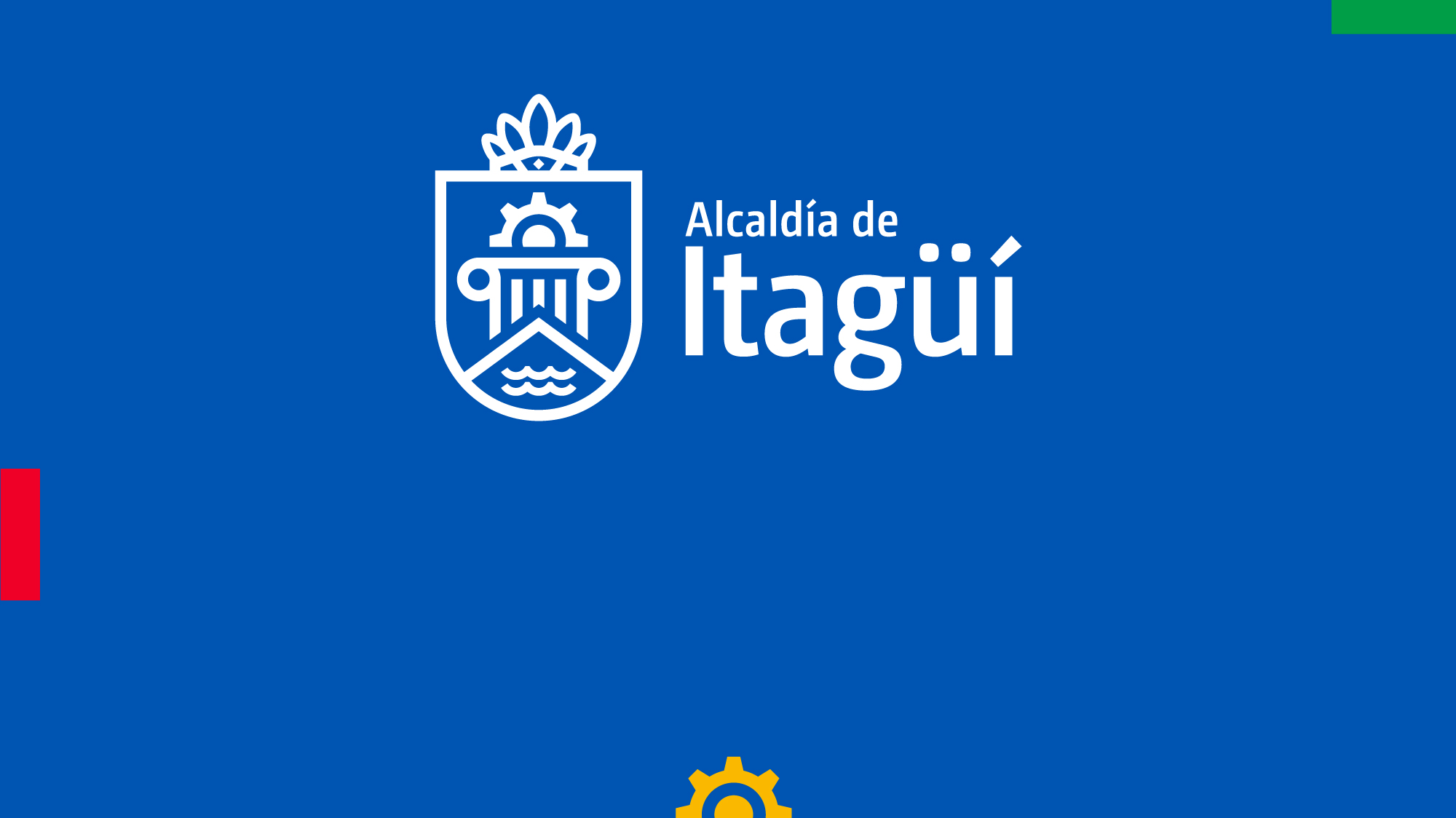 SARS-COV2
Itagüí
Agosto 2022


Secretaría de Salud y Protección Social
Subsecretaría Salud Pública
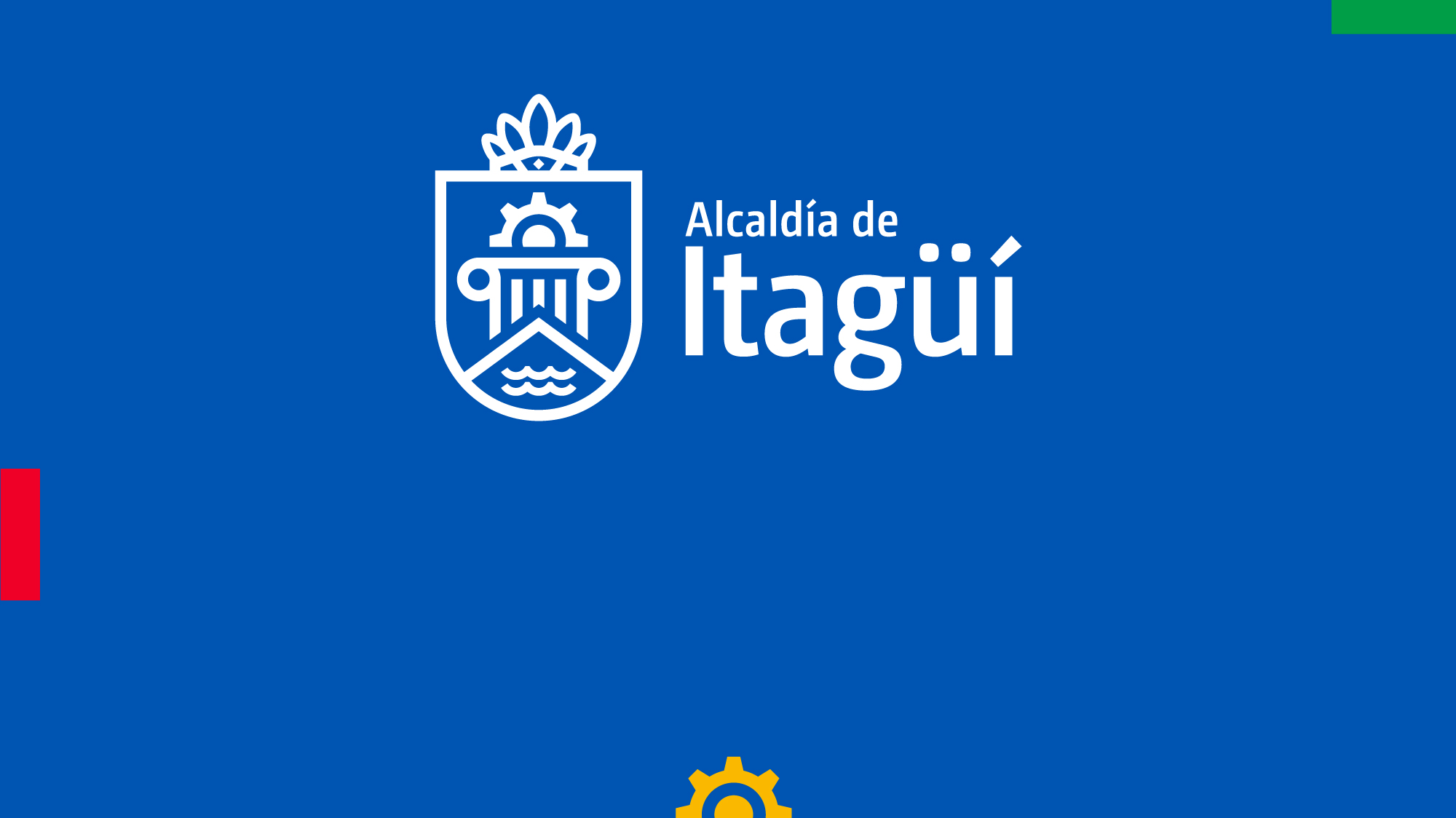 Protocolos de bioseguridad Covid-19
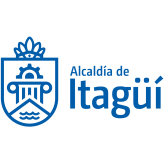 Decreto 655/2022 28 de abril
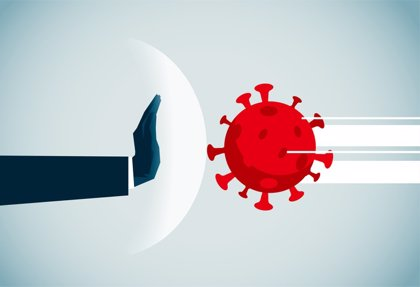 Se decreto aislamiento selectivo con distanciamiento individual, responsable y reactivación económica segura.

Una pandemia tiene 3 fases:

Fase de preparación (alerta)
Fase de contención ( primer caso)
Fase de mitigación (medidas) para disminuir el impacto de la enfermedad (morbilidad y mortalidad).
Secretaría de Salud y Protección Social
Equipo COVID19
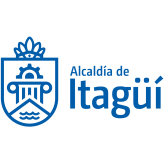 Decreto 1374/2020 PRASS
Monitoreo, seguimiento masivo y sistemático
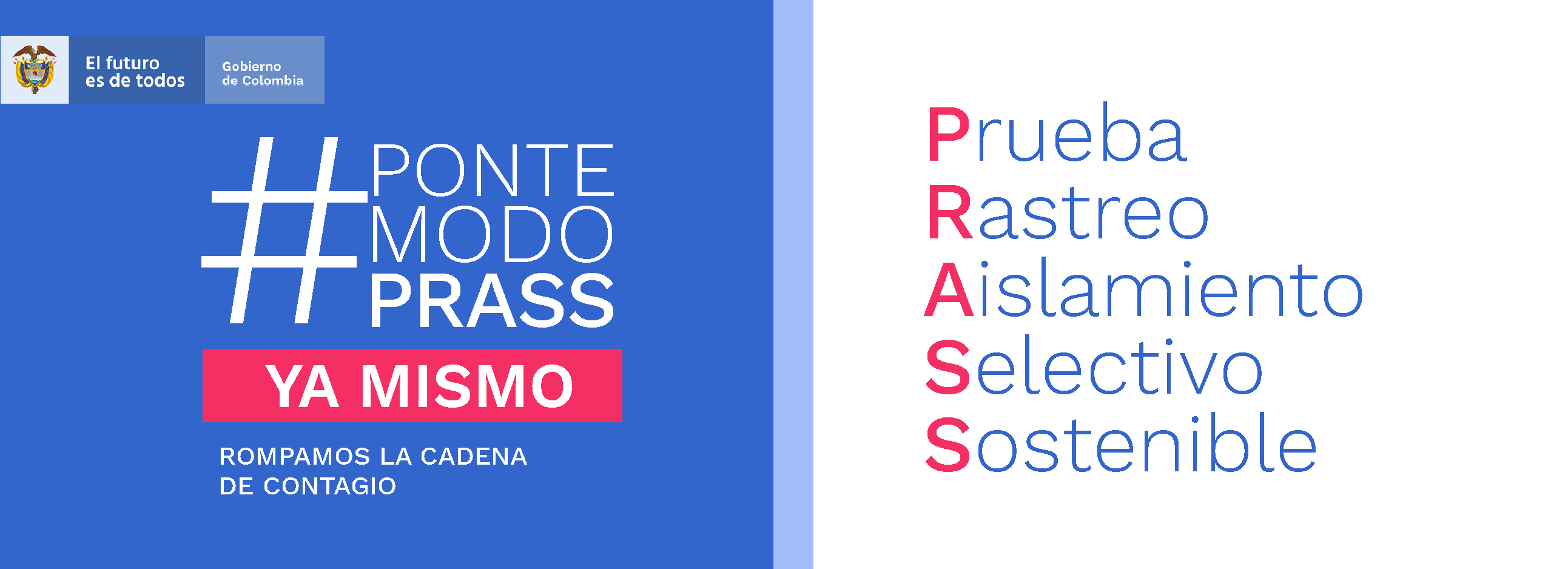 Secretaría de Salud y Protección Social
Equipo COVID19
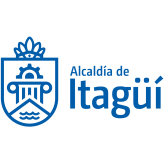 Medidas de Bioseguridad y Autocuidado
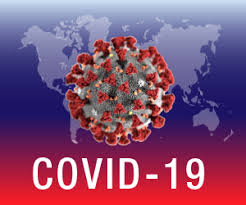 Ninguna vacuna tiene efectividad del 100% en la prevención del contagio.

Estas medidas son para personas vacunadas y no vacunadas.

Distanciamiento individual responsable.

Medidas de reactivación progresiva en actividades económicas y sociales de acuerdo a los protocolos de bioseguridad. No habrá toques de queda ni restricciones de horario.
Secretaría de Salud y Protección Social
Equipo COVID19
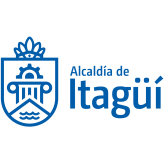 Medidas de Bioseguridad y Autocuidado
Aislamiento selectivo en municipios cuando las UCI tengan su ocupación mayor a 85%.

Plan nacional de vacunación.

Las entidades territoriales no podrán exigir carnet de vacunación.

Retiro del uso del tapabocas.

Vacunación 70-40%
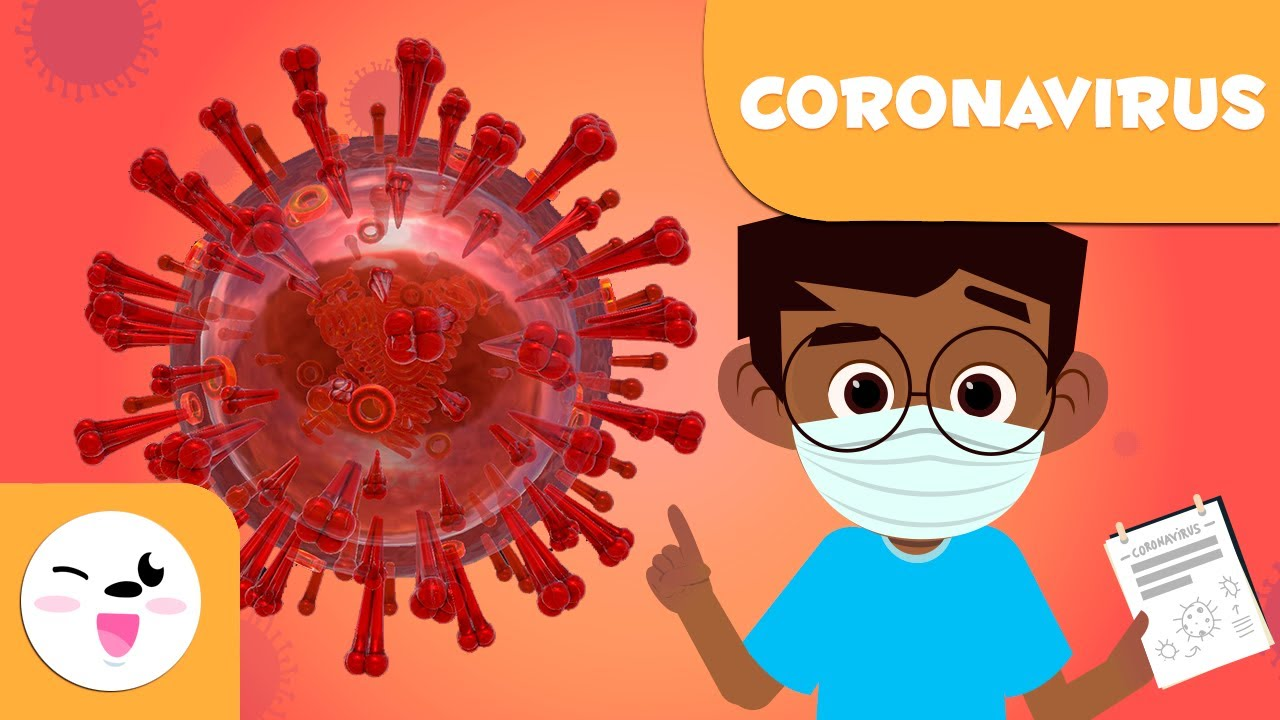 Secretaría de Salud y Protección Social
Equipo COVID19
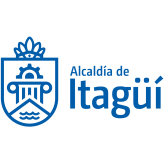 Protocolos de bioseguridad para prevenir el COVID-19
Resolución 692 del 29 abril/2022
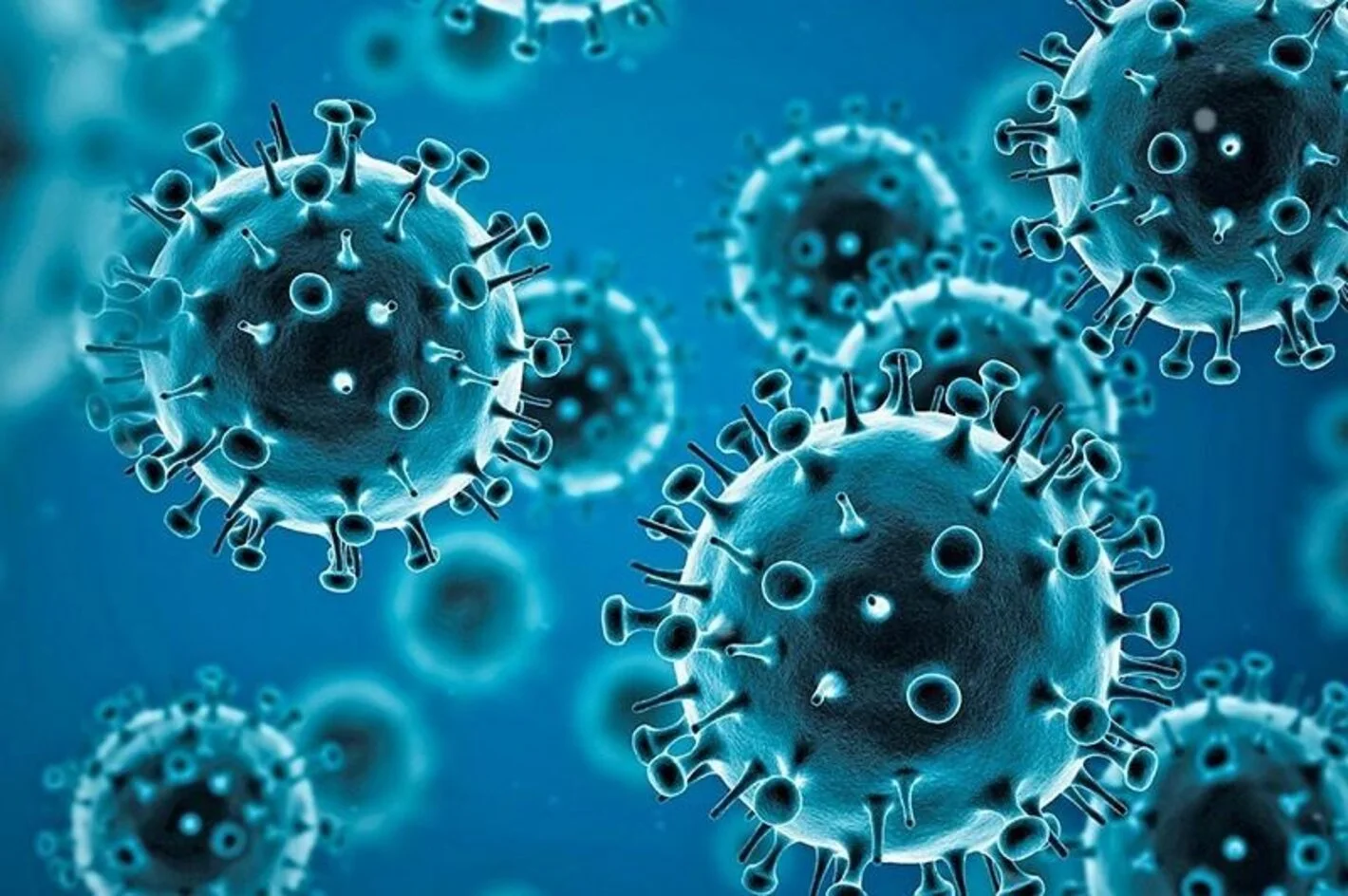 Medidas Generales:
Autocuidado.
Esquema de vacunación y refuerzo.
Lavado e higiene de manos.
Distanciamiento físico, evite aglomeraciones.
Ventilación.
Aislamiento preventivo si presenta síntomas respiratorios.
Secretaría de Salud y Protección Social
Equipo COVID19
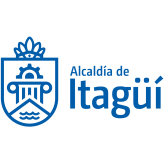 Resolución 692 del 29 abril/2022
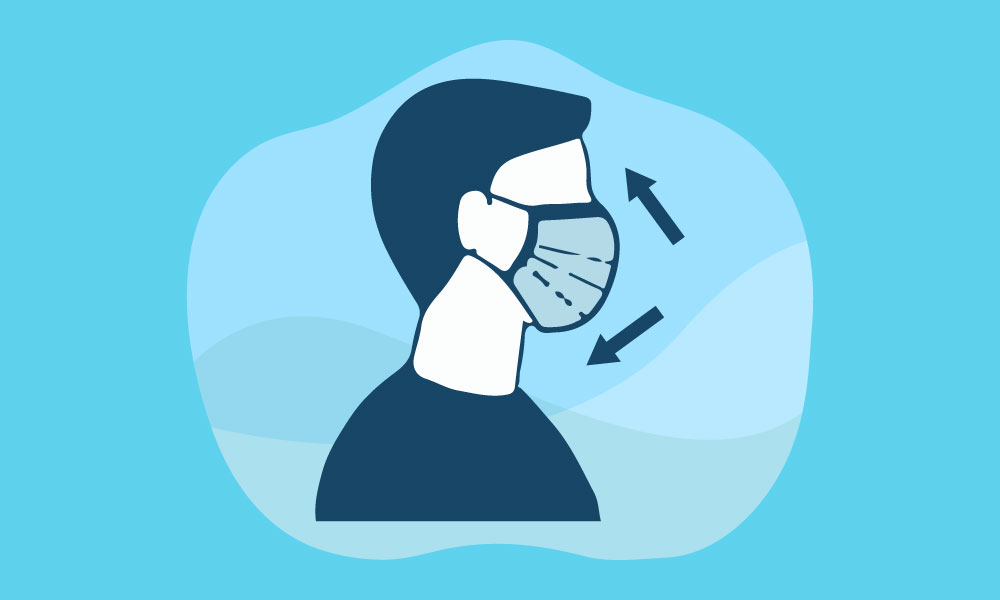 Uso de tapabocas:

Si la cobertura es menor del 70% y 40%.
No en colegios y escuelas.
Se recomienda en personas con comorbilidades y en personas no vacunados.
Transporte público y instituciones de salud.
Secretaría de Salud y Protección Social
Equipo COVID19
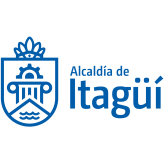 Nuevos lineamientos para el uso de pruebas COVID-19
Decreto 1374/2020 PRASS
El cual tiene como objetivo cortar la cadena de transmisión.
Se reduce el tiempo de aislamiento a 7 días.

Pruebas de COVID-19
Antígenos
PCR
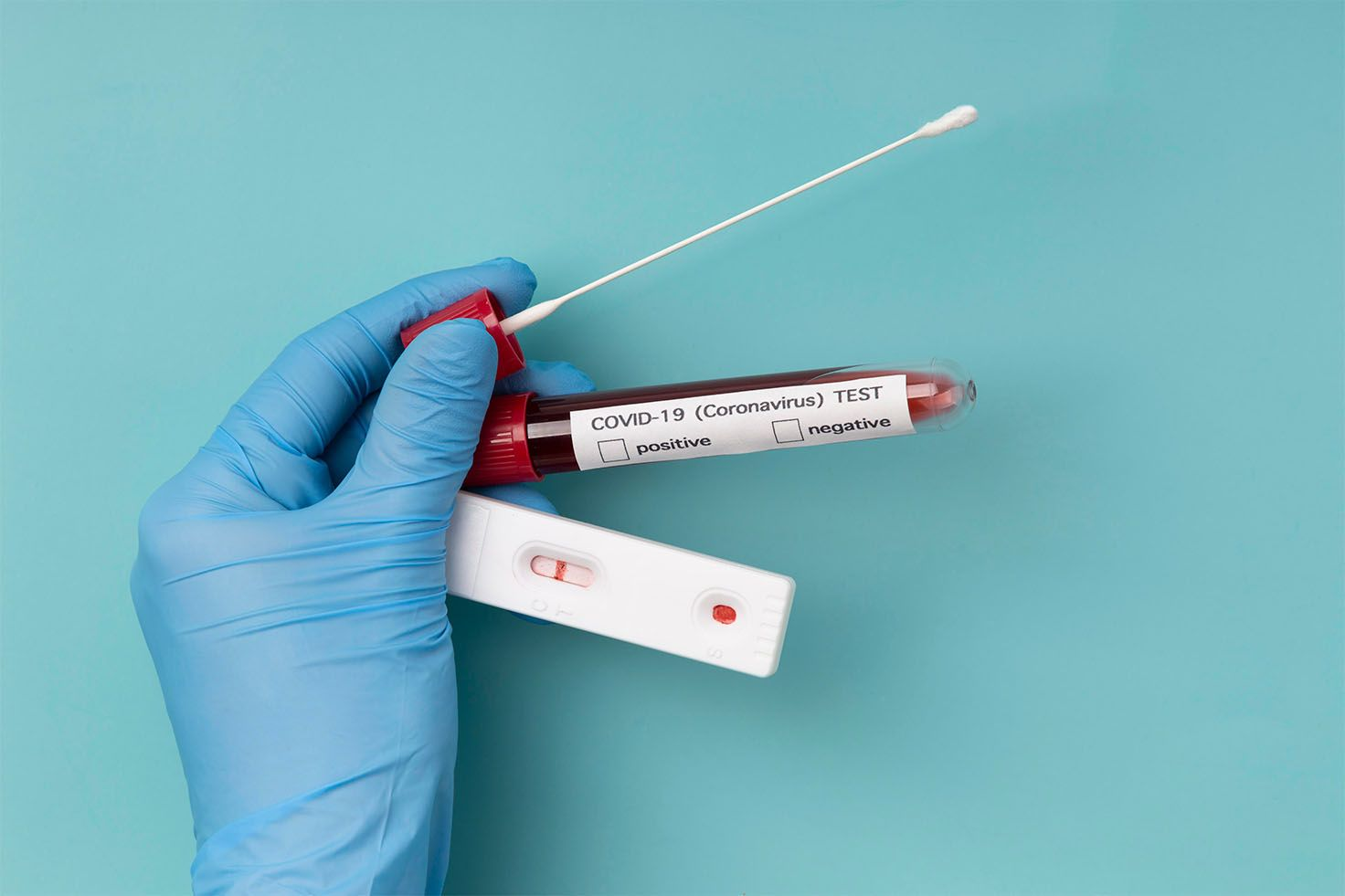 Secretaría de Salud y Protección Social
Equipo COVID19
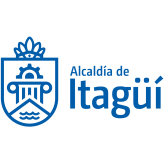 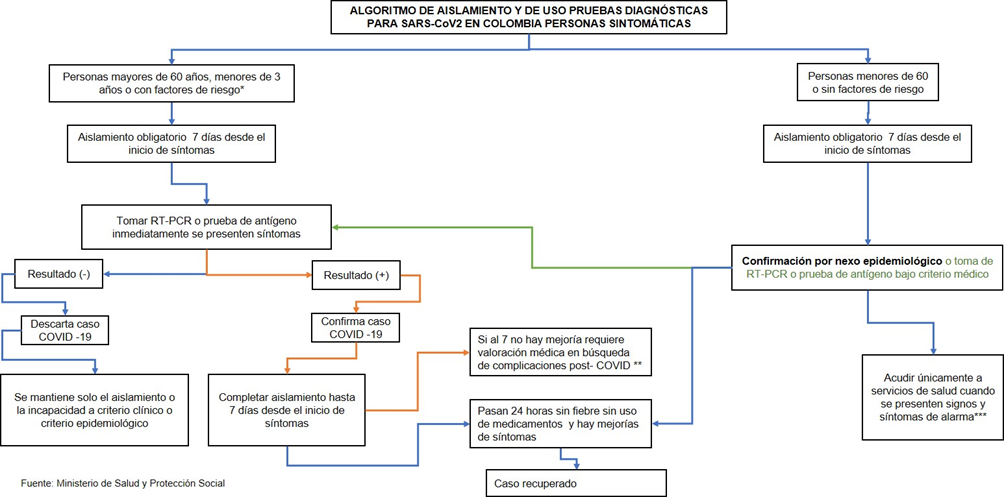 Secretaría de Salud y Protección Social
Equipo COVID19
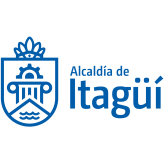 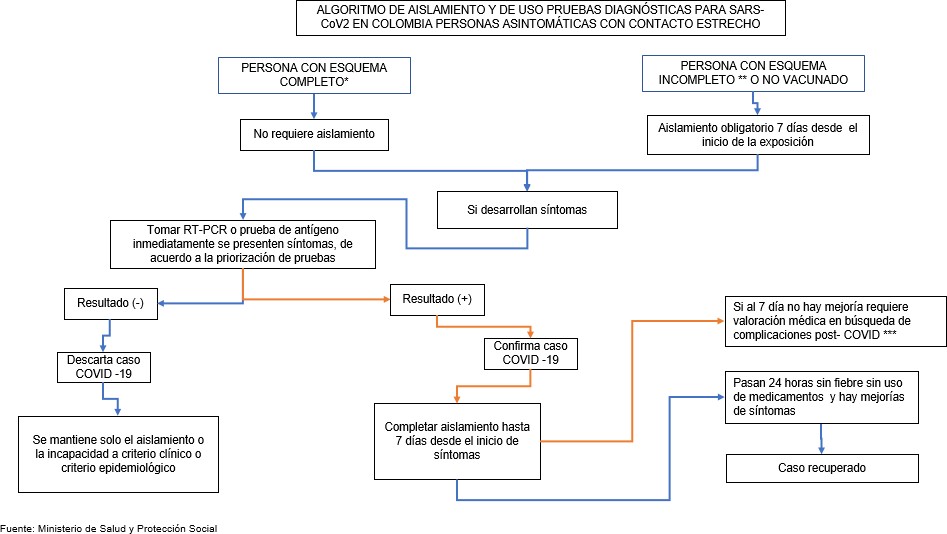 Secretaría de Salud y Protección Social
Equipo COVID19
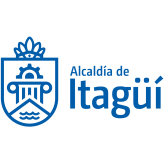 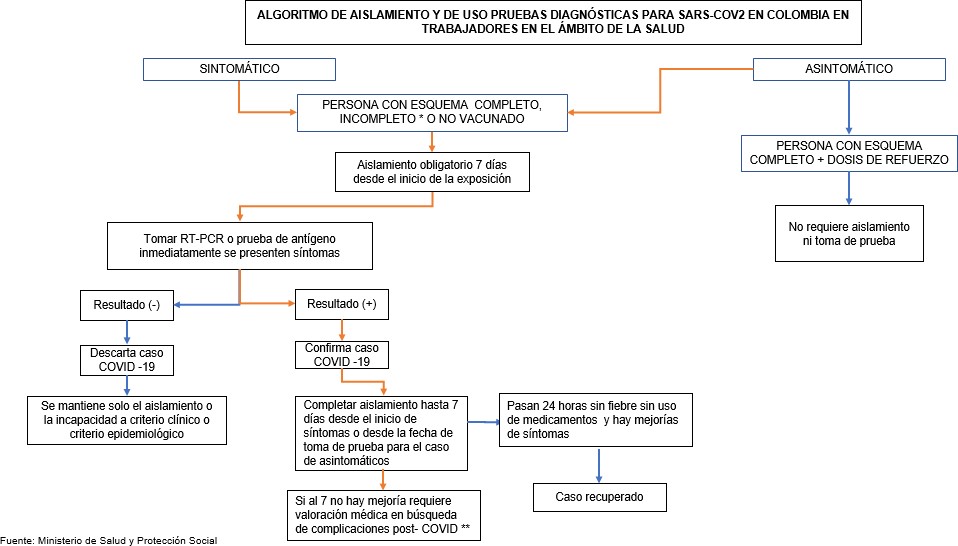 Secretaría de Salud y Protección Social
Equipo COVID19
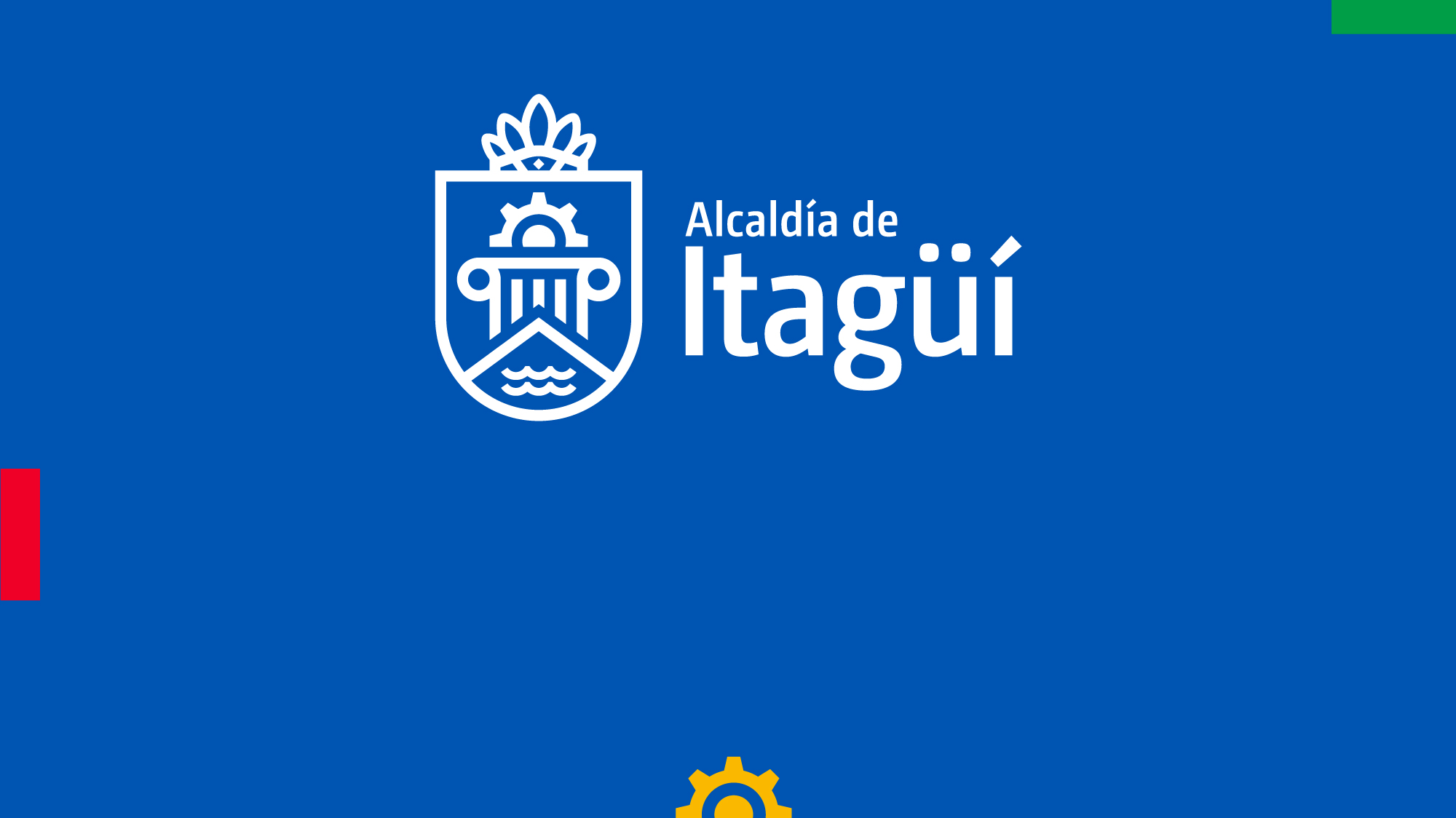 Vacunación Covid-19
Resolución 419 de 2022
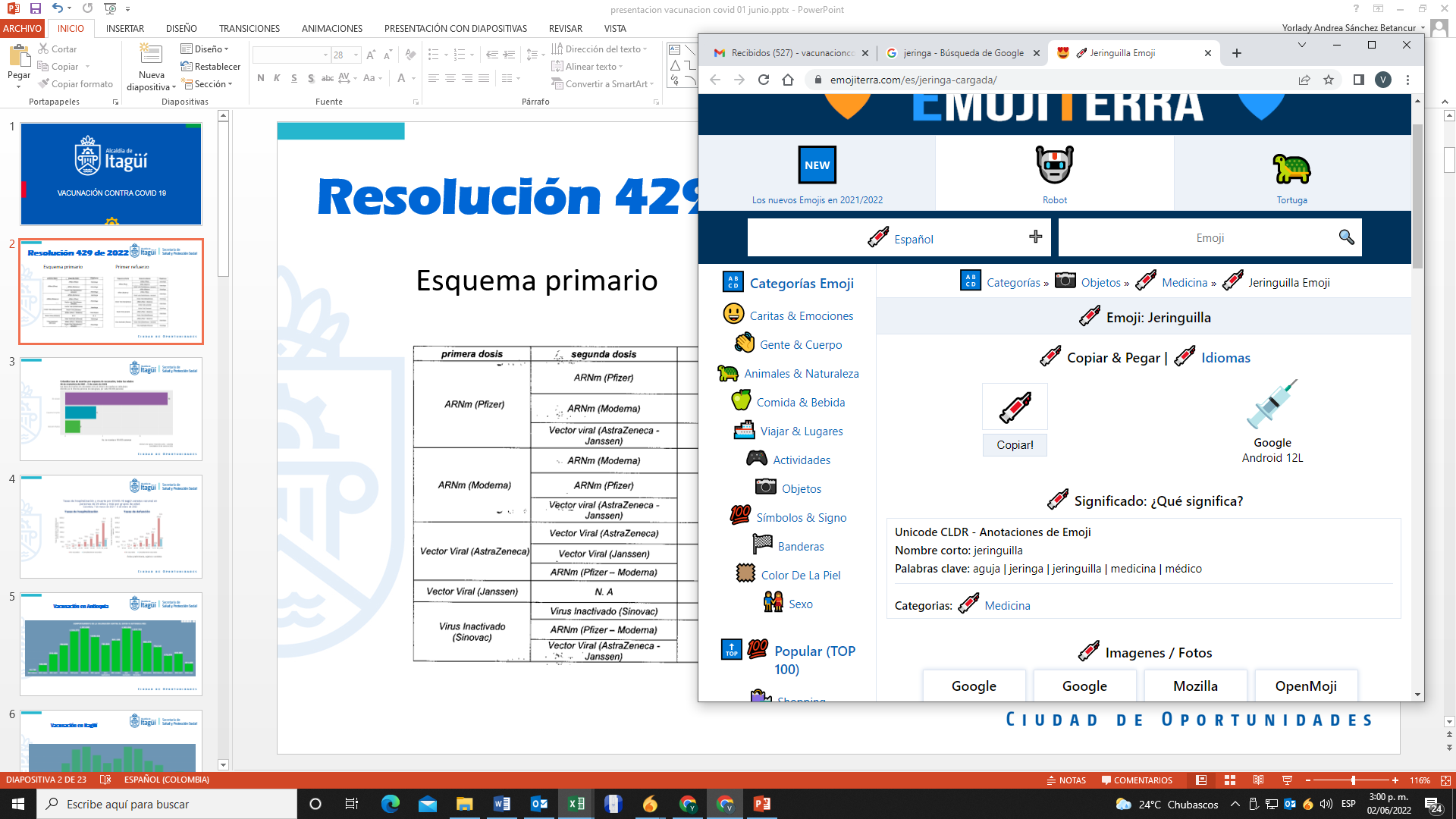 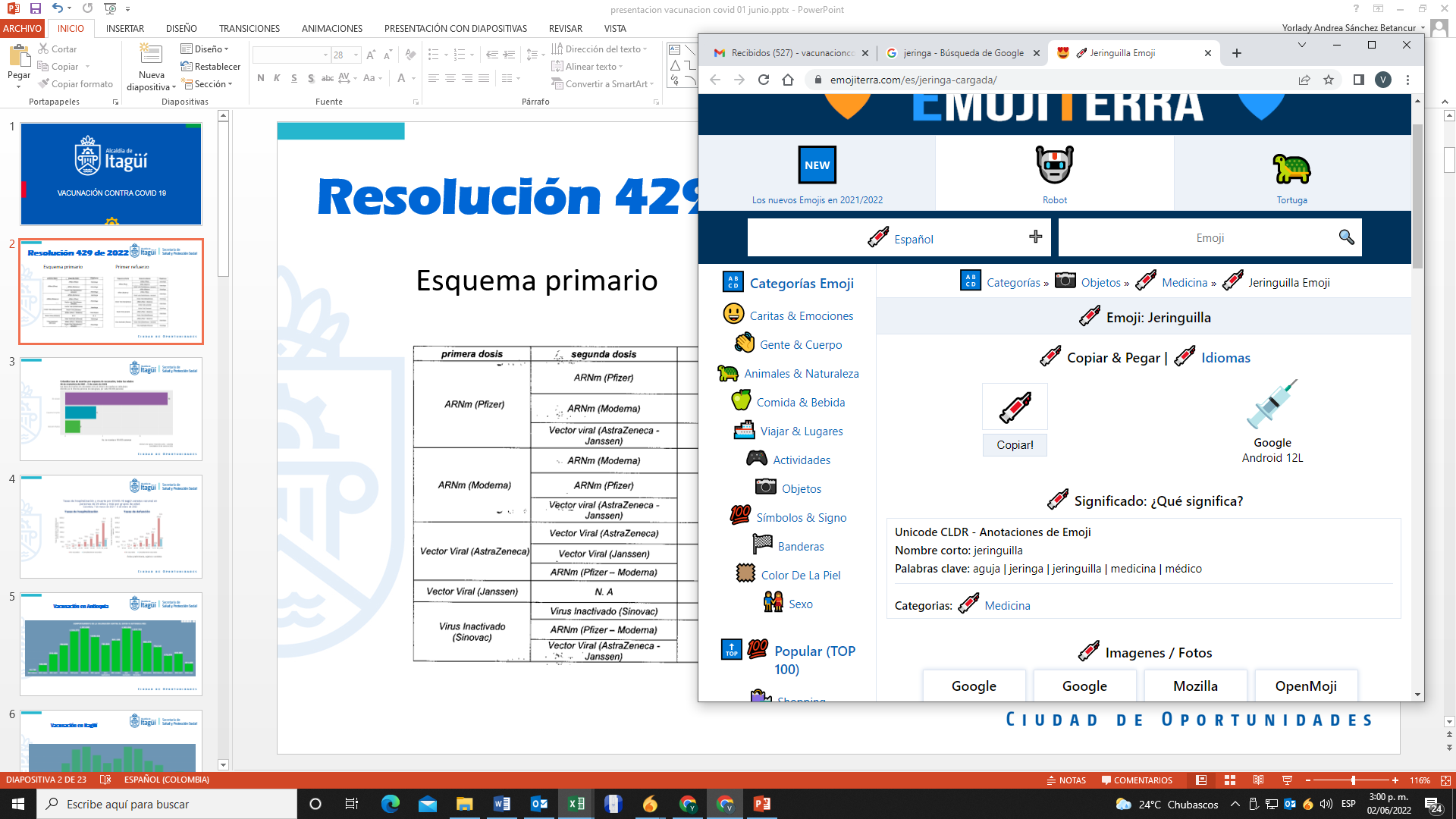 Esquema primario 		                          Primer refuerzo
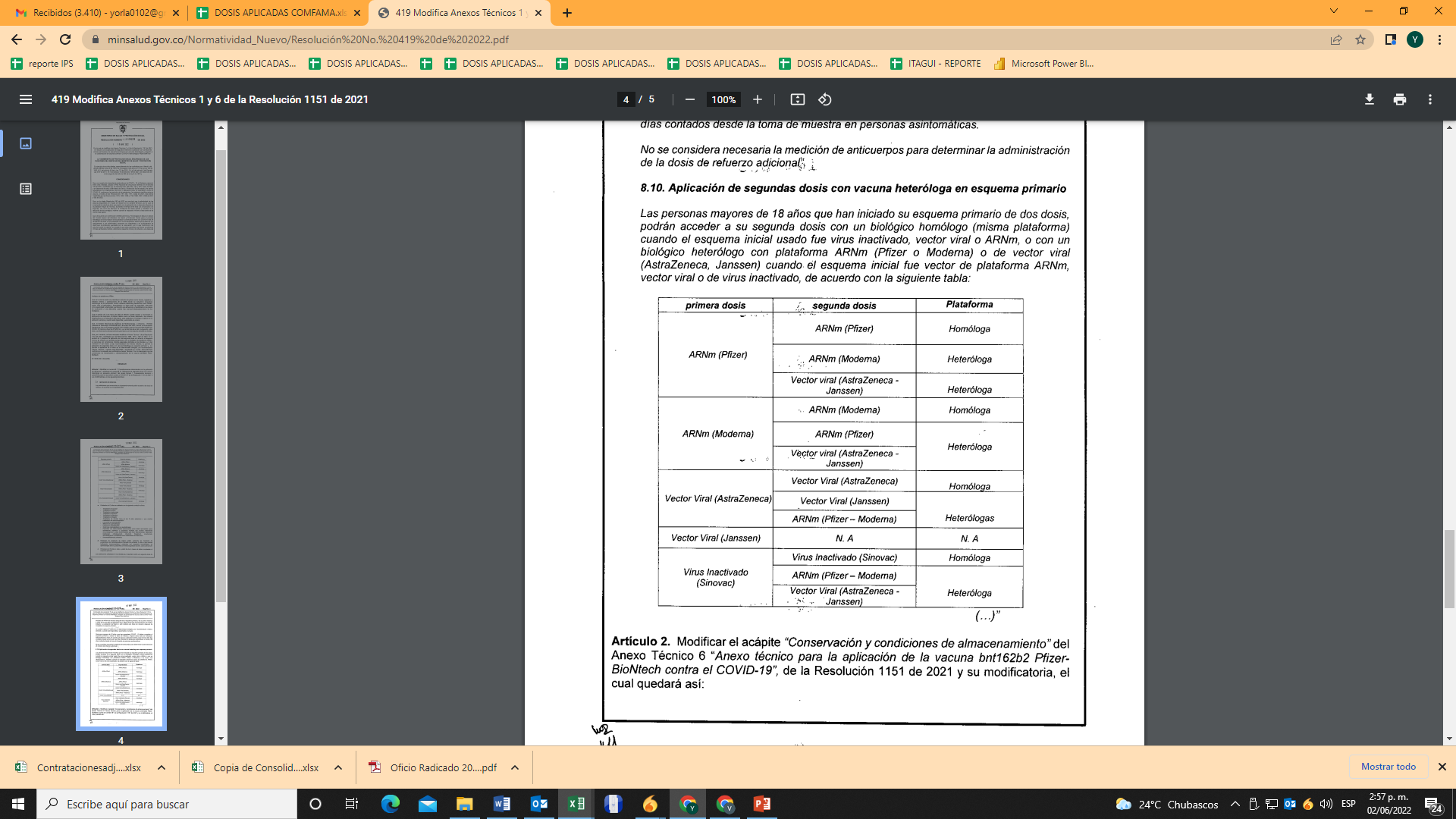 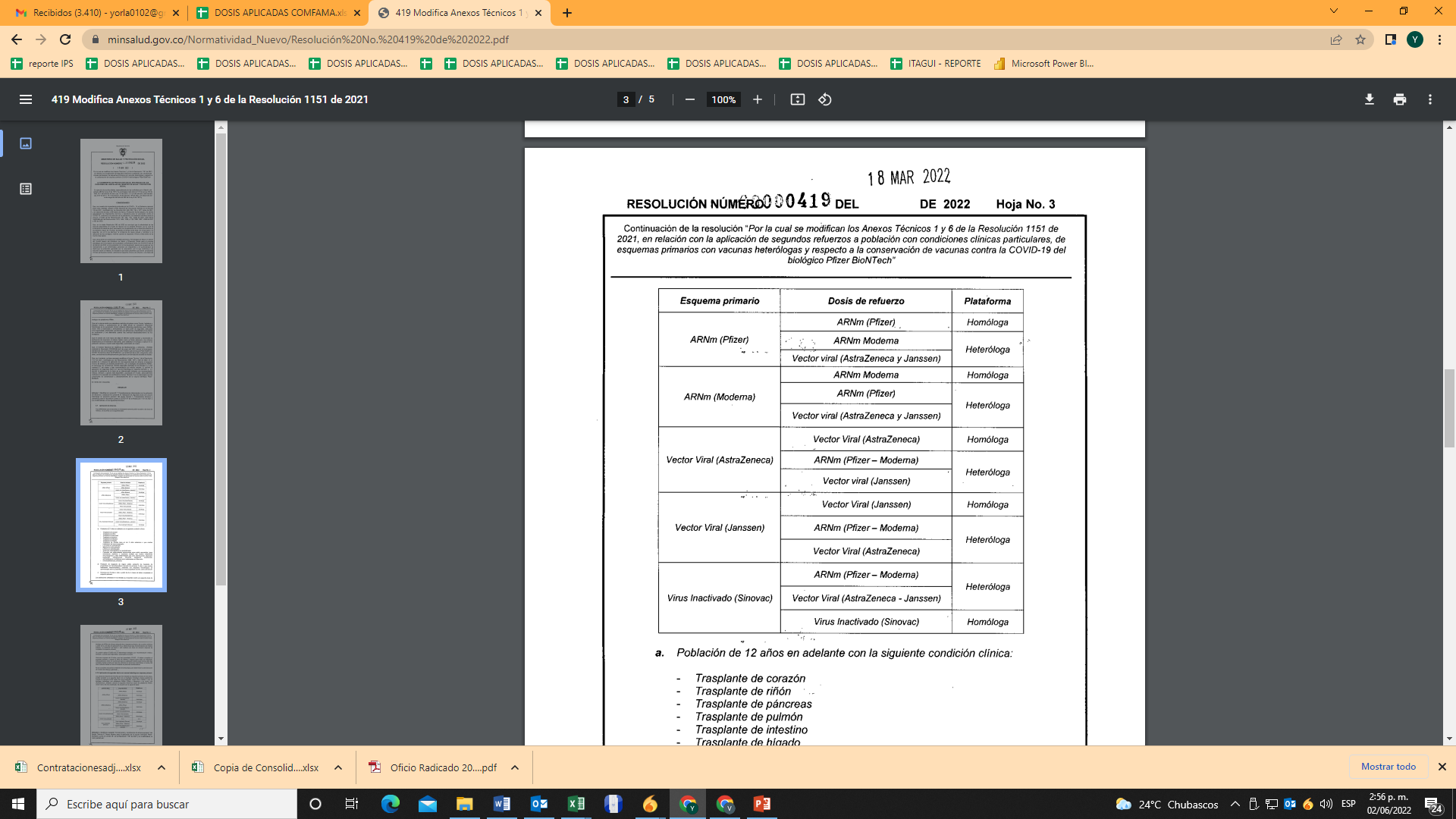 A partir del 6 de mayo se inicia la aplicación del segundo refuerzo a mayores de 50 años.

Podrá ser recibido a partir del cuarto (4) mes de haber recibido el primer refuerzo o tercera dosis. 

                    Vacuna: plataforma mRNA
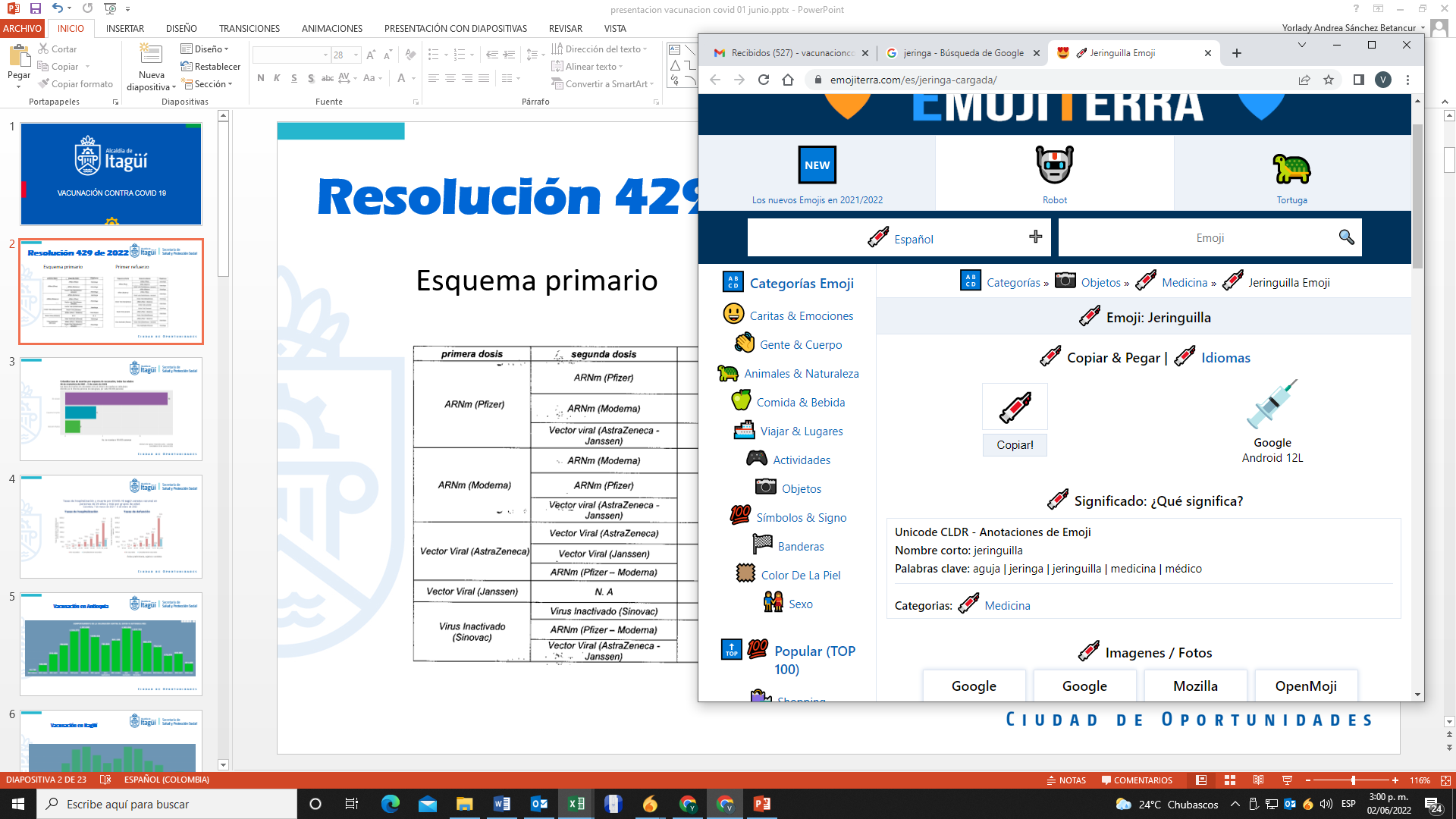 Segundo refuerzo personas entre 18 y 49 años
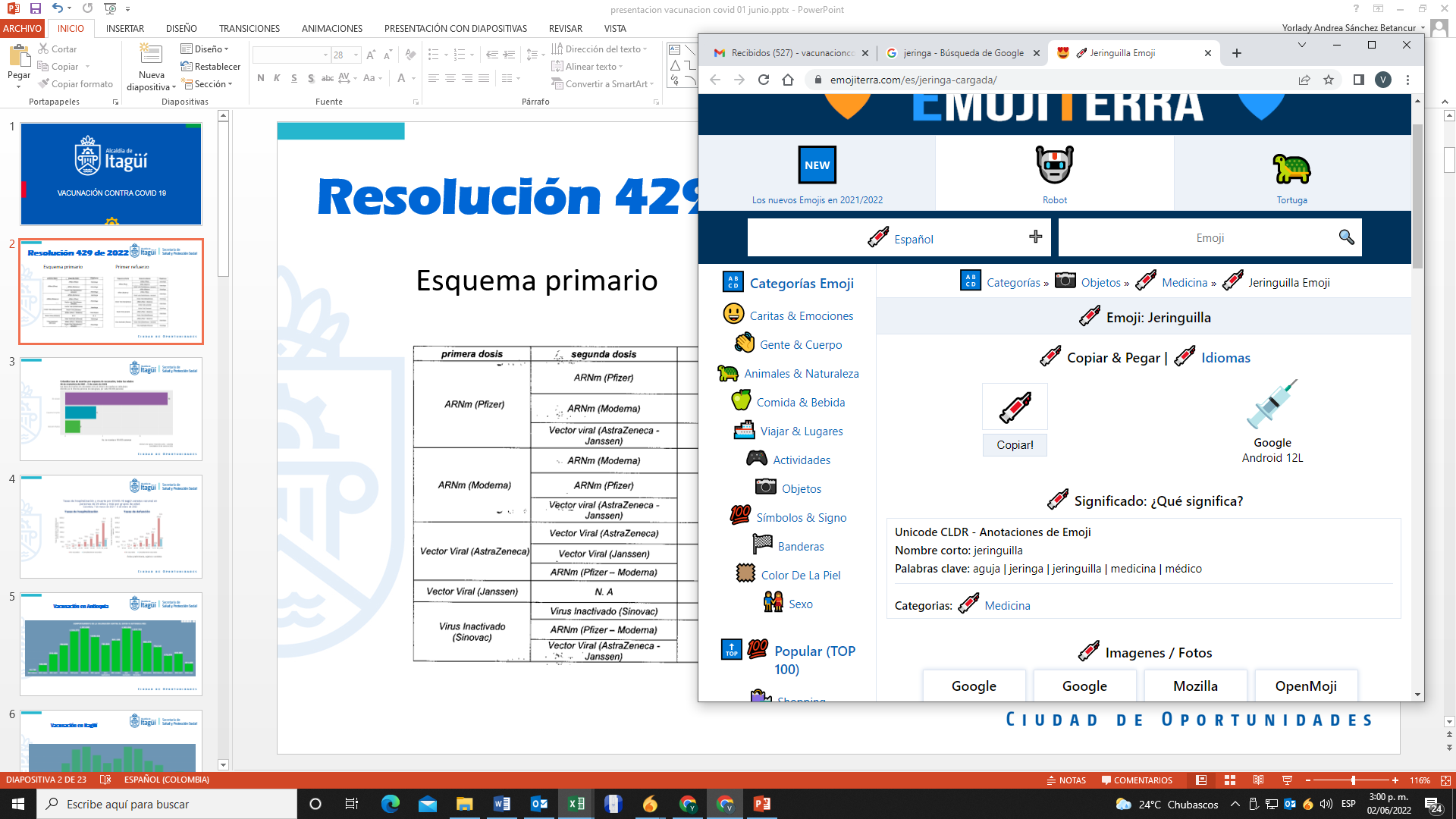 Trasplante de corazón, riñón, páncreas, pulmón, intestino, hígado, médula ósea en los 2 años anteriores o que reciben tratamiento de inmunosupresión.

Leucemia, Mieloma, Linfoma, Síndrome mielodisplásico en quimioterapia.

Pacientes con enfermedades autoinmunes como artritis reumatoide, lupus eritematoso sistémico o esclerosis múltiple que reciben tratamiento inmunosupresor y otras enfermedades que usen: alemtuzumab, abatacept, belatacept, obinutuzumab, rituximab, fingolimod, ocrelizumab, antimetabolicos e inhibidores de la calcineurina en último año.

lnmunodeficiencias primarias y pacientes con inmunosupresión severa, como anti-CD 20.
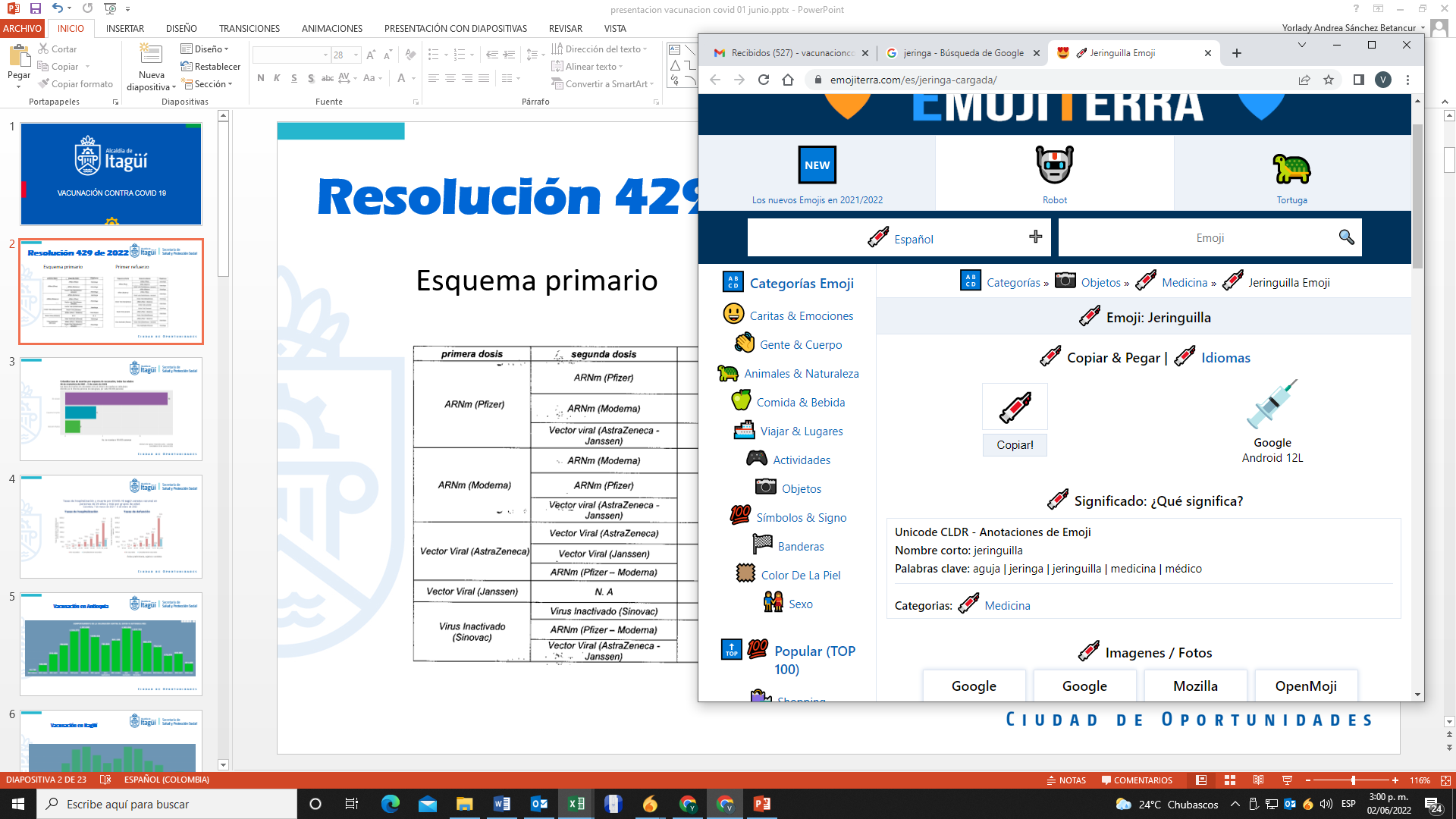 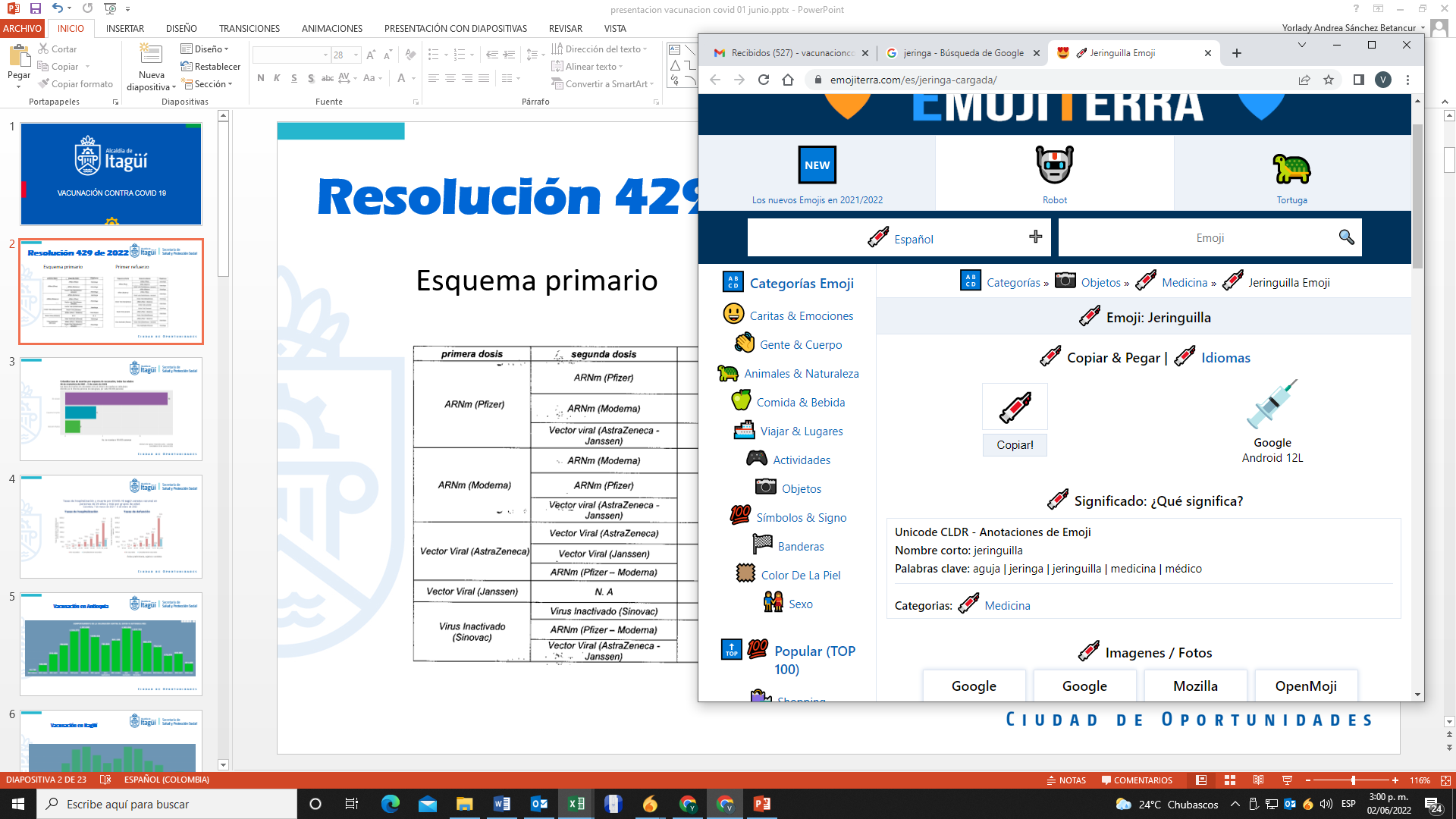 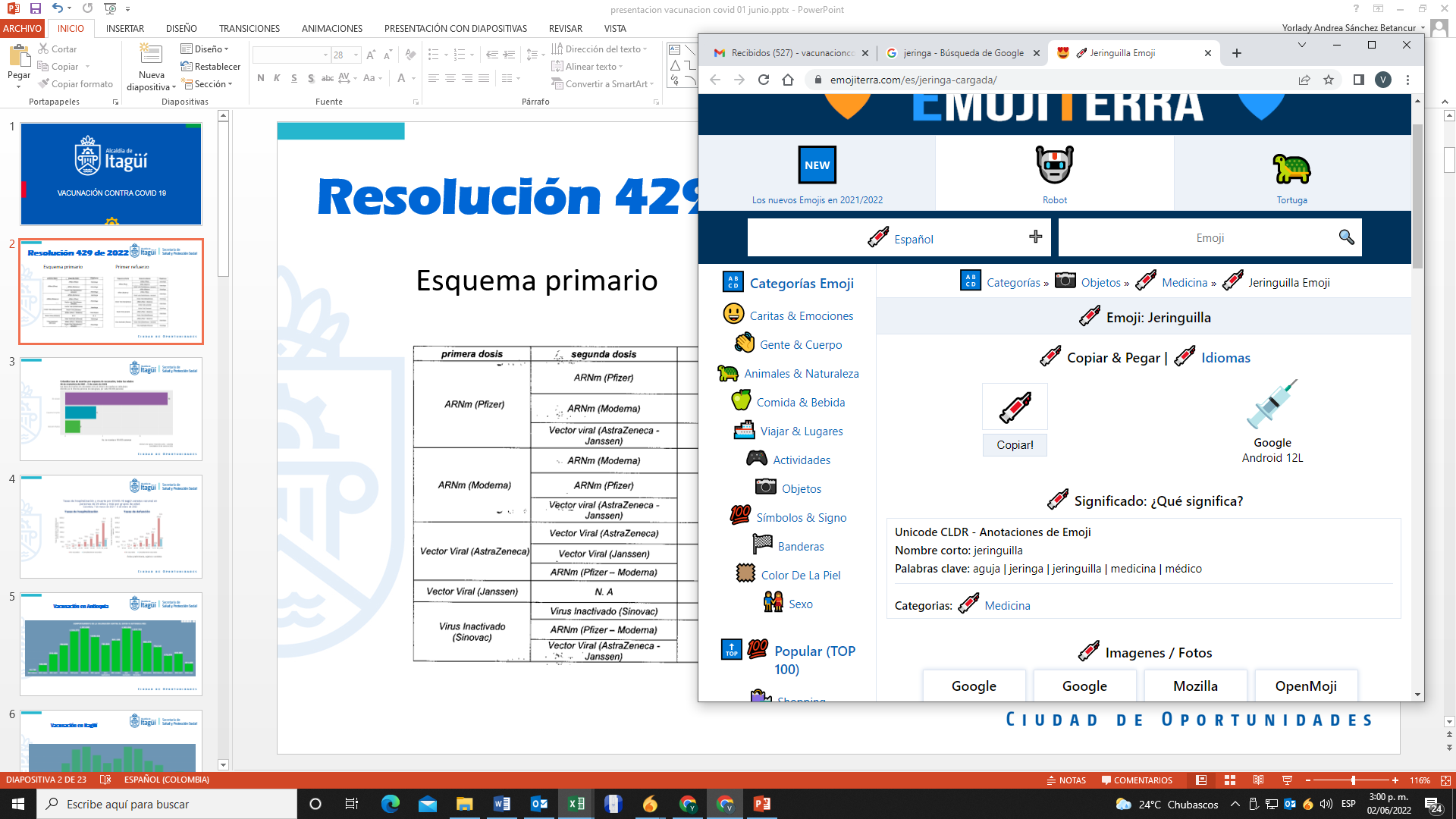 Mortalidad por Covid-19 según esquema de vacunación
Mortalidad y hospitalización por edad, según esquema de vacunacion
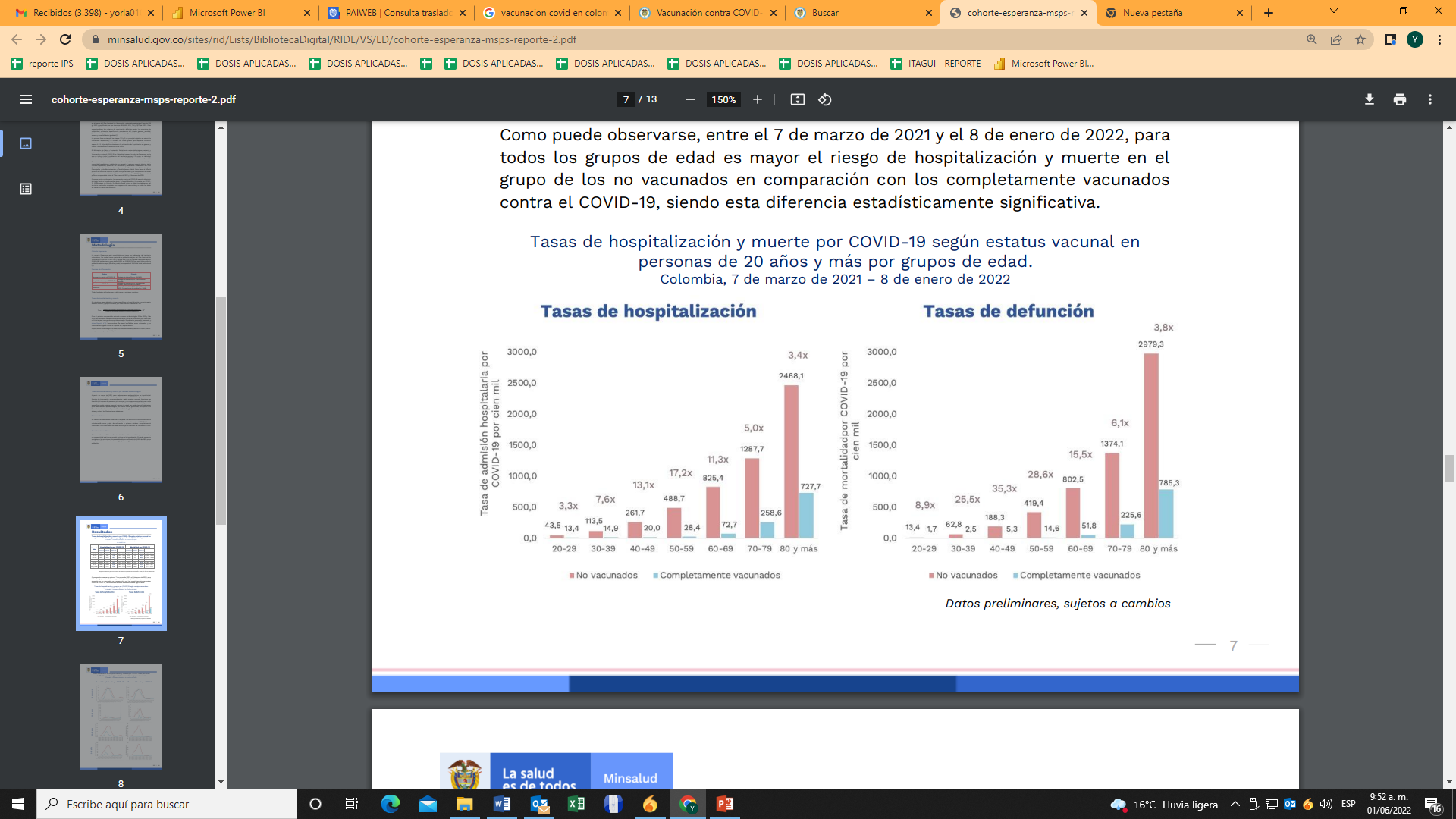 Vacunación en Antioquia
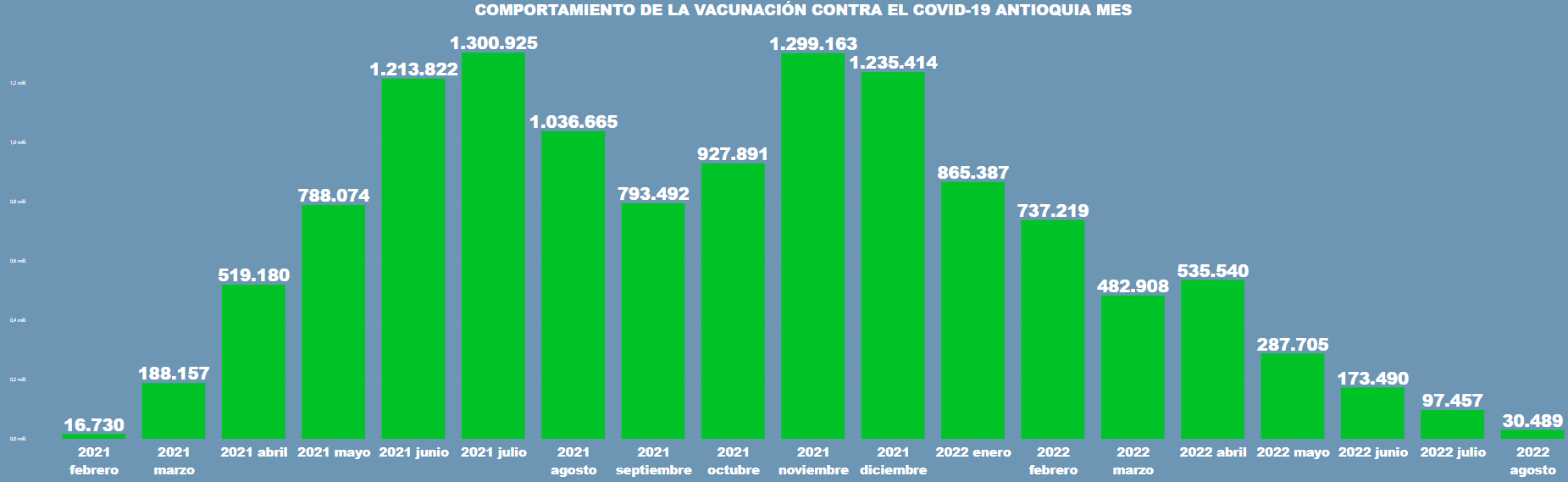 Vacunación en Antioquia
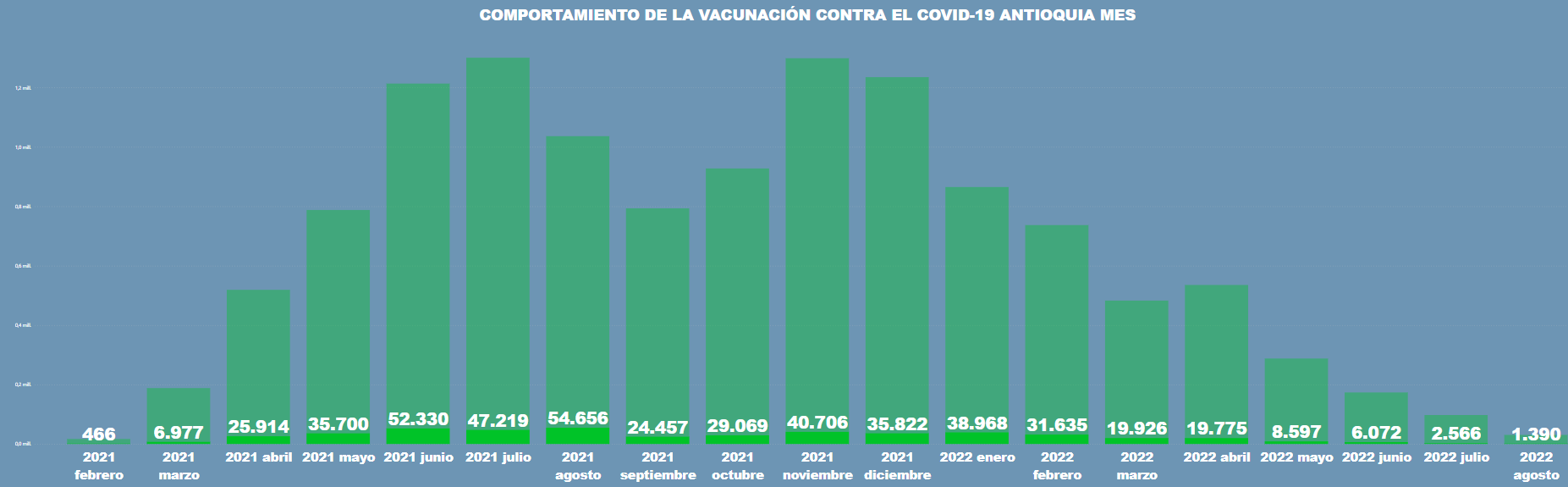 Dosis aplicadas
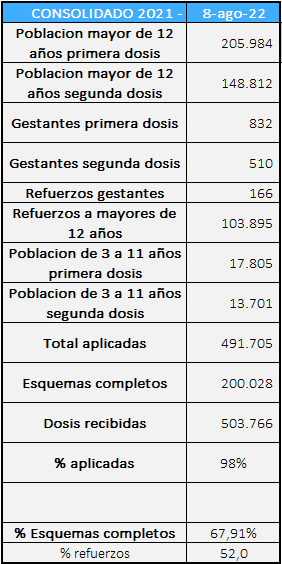 296 dosis diarias en promedio79% refuerzos
IPS VACUNADORAS
Vacunación contra COVID-19, Antioquia
Corte: 23/05/2022
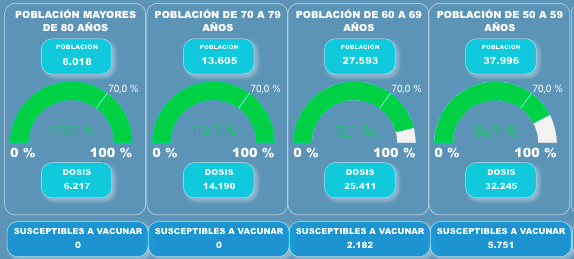 Vacunación contra COVID-19, Antioquia
Corte: 23/05/2022
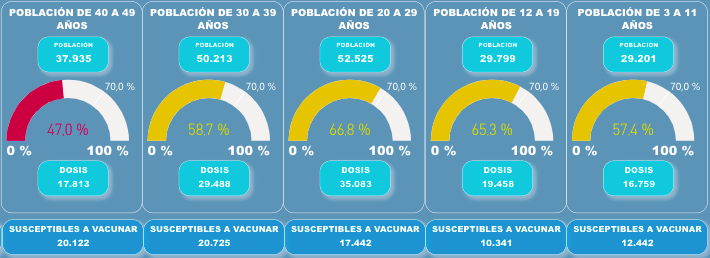 Vacunación contra COVID-19, Antioquia
Corte: 23/05/2022
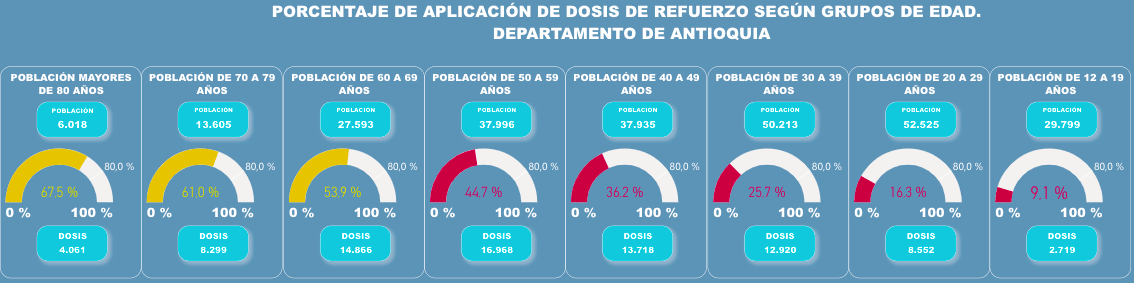 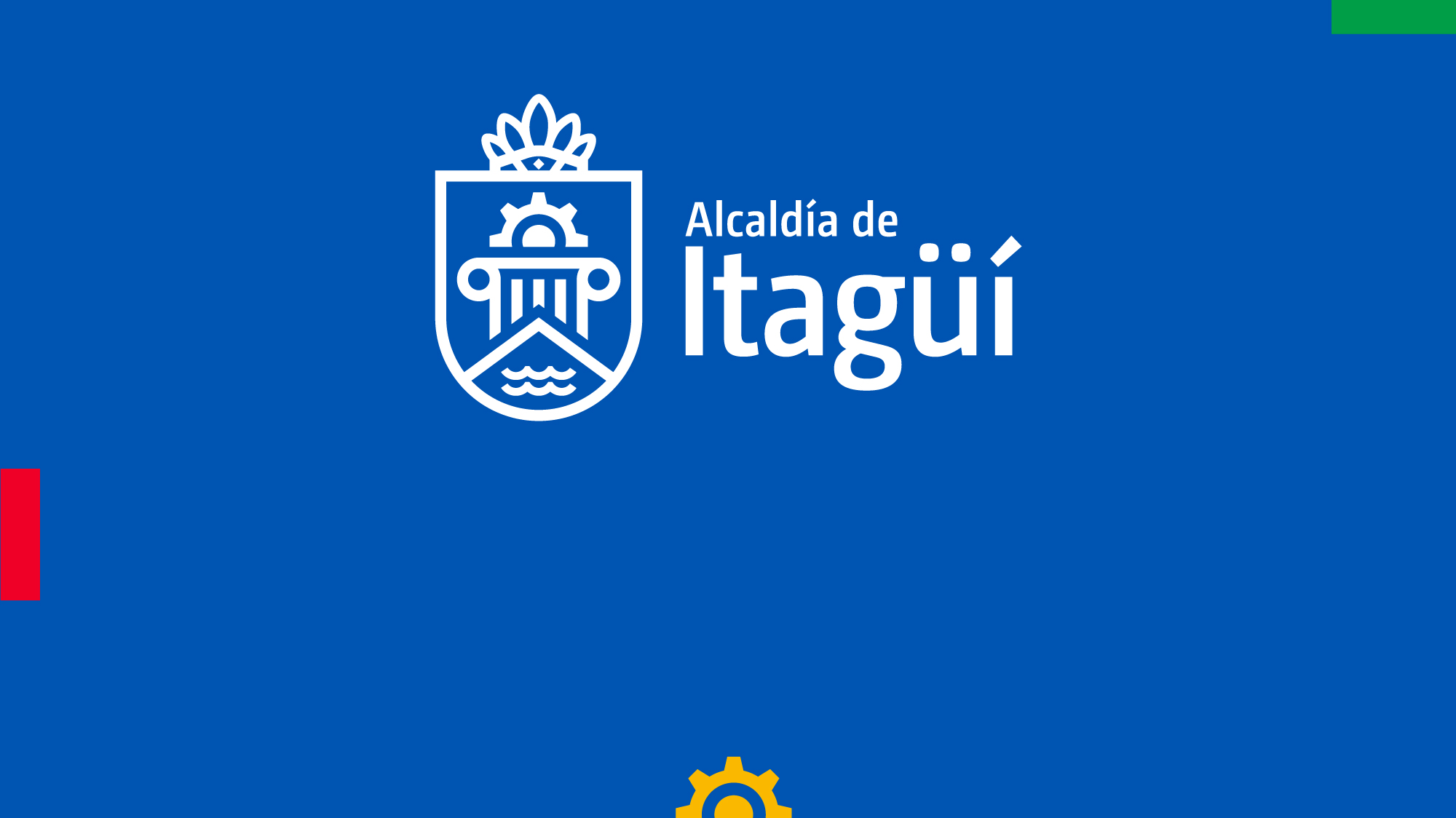 Estadísticas Covid-19
Comportamiento COVID-19, Colombia
Corte: 31/05/2022
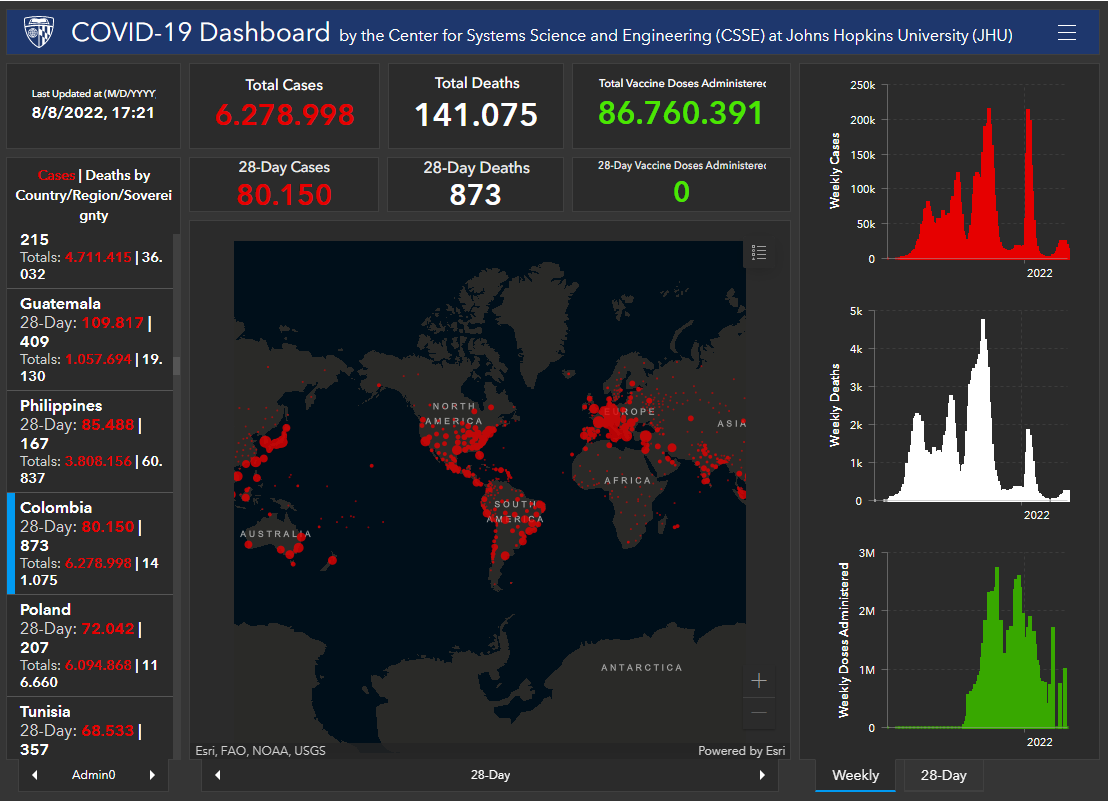 Con corte al 31 de mayo de 2022, el Instituto Nacional de Salud ha confirmado:

6.278.998 casos distribuidos en 33 entidades territoriales.
141.075 muertes
80.150 casos en los últimos 28 días.
873 muertes en los últimos 28 días.
[Speaker Notes: https://saludconlupa.com/noticias/mapa-interactivo-la-epidemia-de-coronavirus-en-tiempo-real/]
Comportamiento COVID-19, Antioquia vs. Itagüí
Corte: 04/08/2022
Con corte al 4 de agosto de 2022, el Instituto Nacional de Salud ha confirmado:
Antioquia
Itagüí
940.118
18.459 muertes
Incidencia 27 casos por 100. 000 habitantes y acumulada de 13.968 casos por 100. 000 habitantes.
Una mortalidad de 274,27 muertes por cada 100 .000 habitantes.
Letalidad de 1,96%.
54.365 casos.
833 muertes.
Incidencia 11 casos por 100. 000 habitantes y acumulada de 18.600 casos por 100. 000 habitantes.
Una mortalidad de 285,01 muertes por cada 100 .000 habitantes.
Letalidad de 1,53%.
[Speaker Notes: 54.128 casos (5,8%).
833 muertes (4,5%).]
Comportamiento COVID-19, Antioquia vs. Itagüí
Corte: 04/08/2022
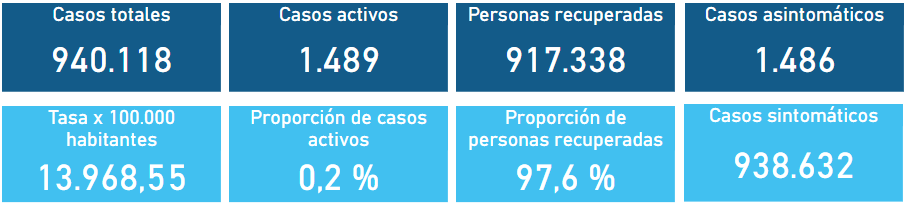 Antioquia
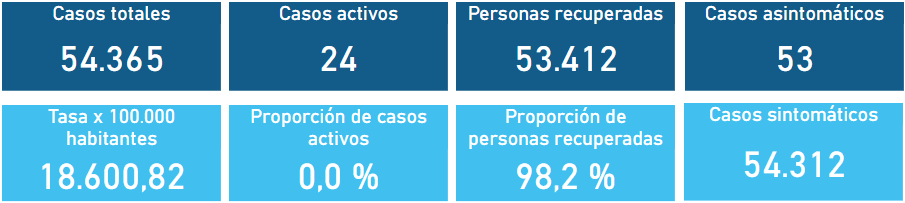 Itagüí
Comportamiento COVID-19, Itagüí
Corte: 04/08/2022
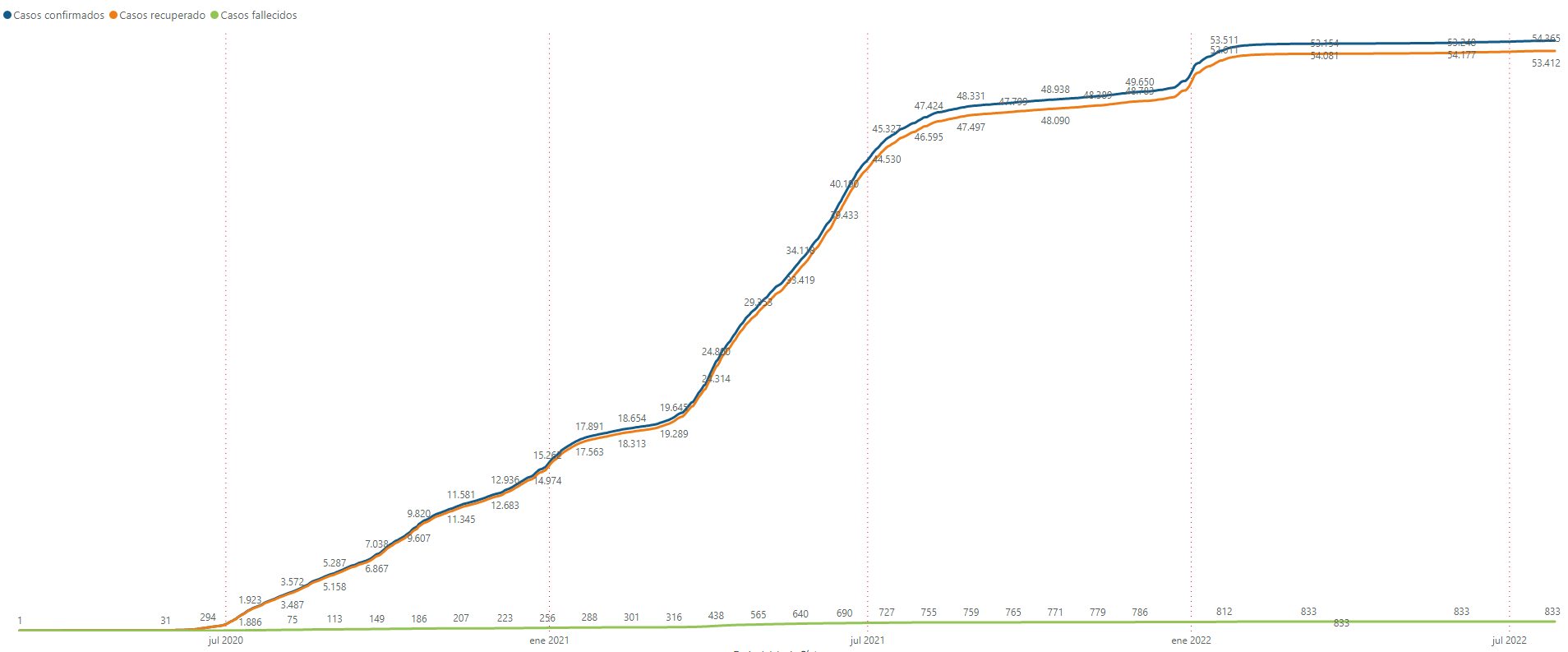 Comportamiento COVID-19, Itagüí
Corte: 04/08/2022
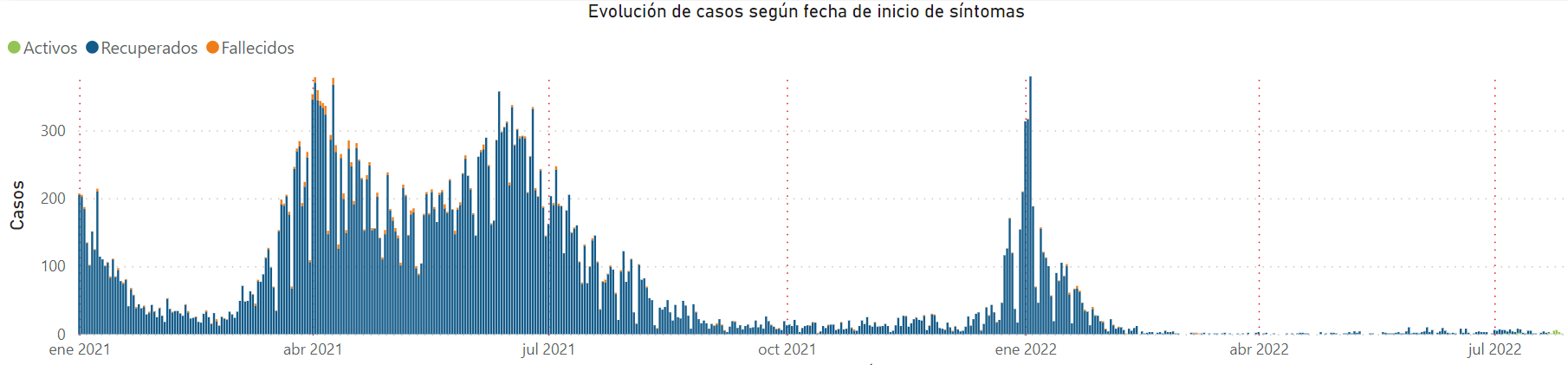 Comportamiento COVID-19, Itagüí
Corte: 04/08/2022
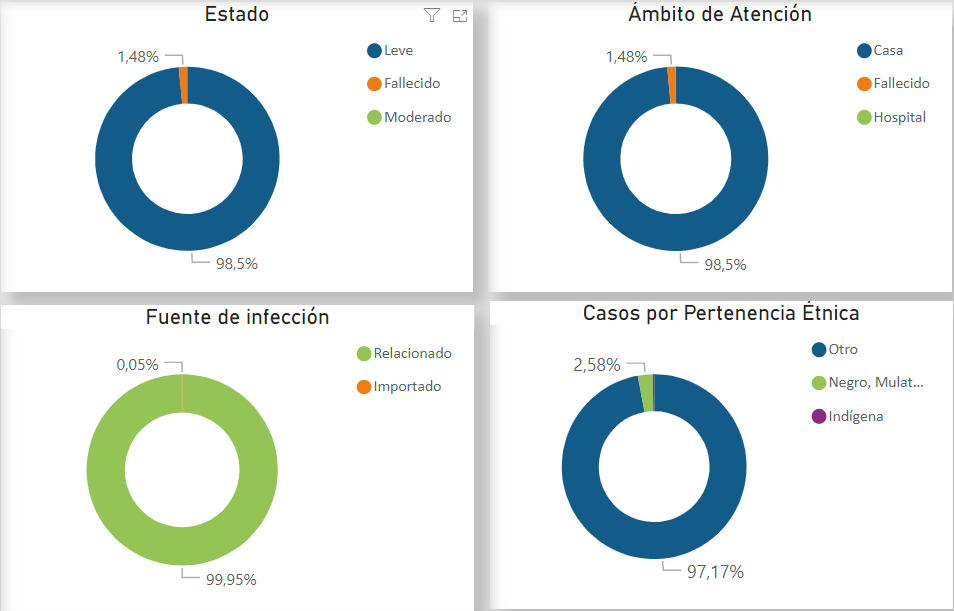 Comportamiento COVID-19, Itagüí
Corte: 04/08/2022
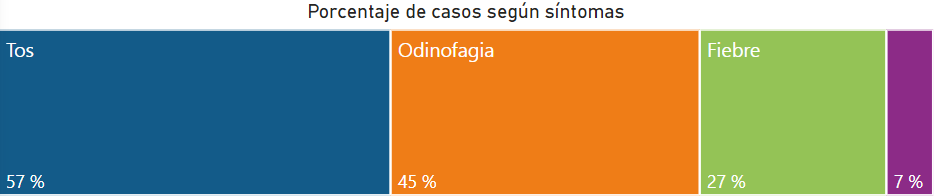 Dificultad respiratoria
Comportamiento COVID-19, Itagüí
Corte: 04/08/2022
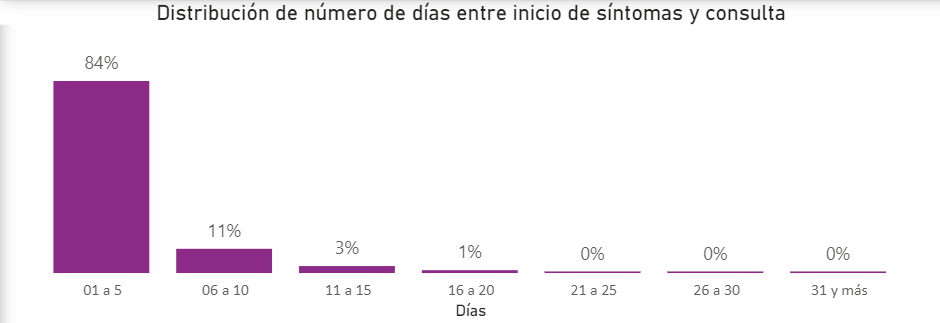 Comportamiento fallecidos COVID-19, Itagüí
Corte: 04/08/2022
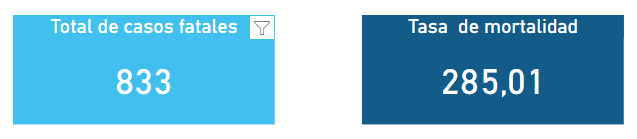 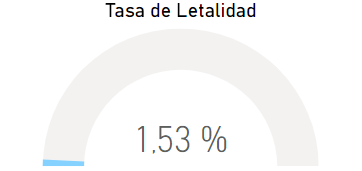 Comportamiento fallecidos COVID-19, Itagüí
Corte: 04/08/2022
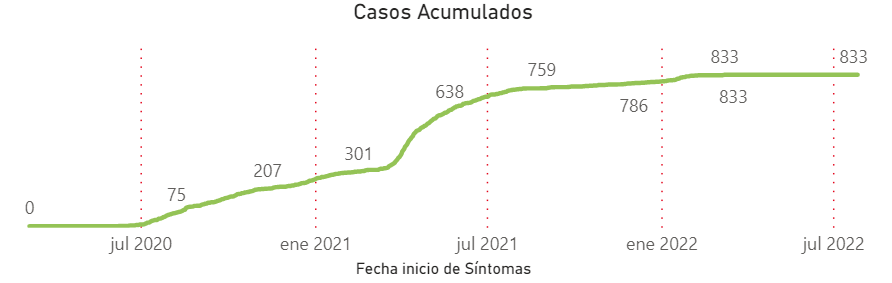 Comportamiento fallecidos COVID-19, Itagüí
Corte: 04/08/2022
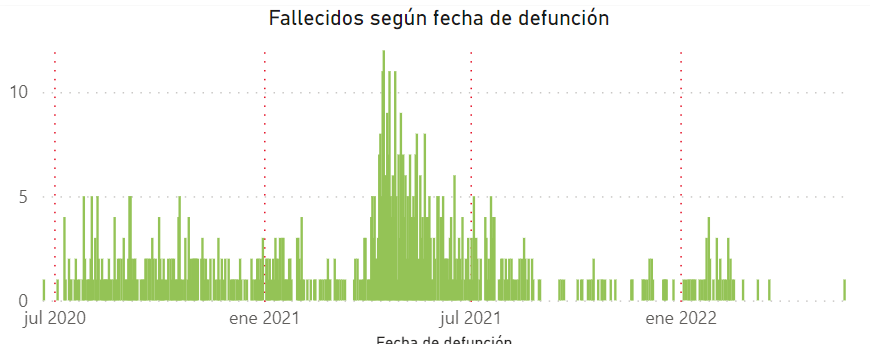 Comportamiento fallecidos COVID-19, Itagüí
Corte: 04/08/2022
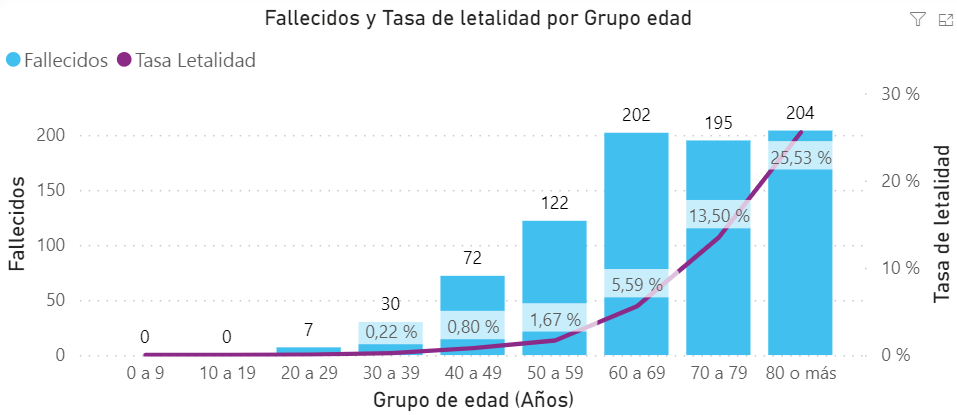 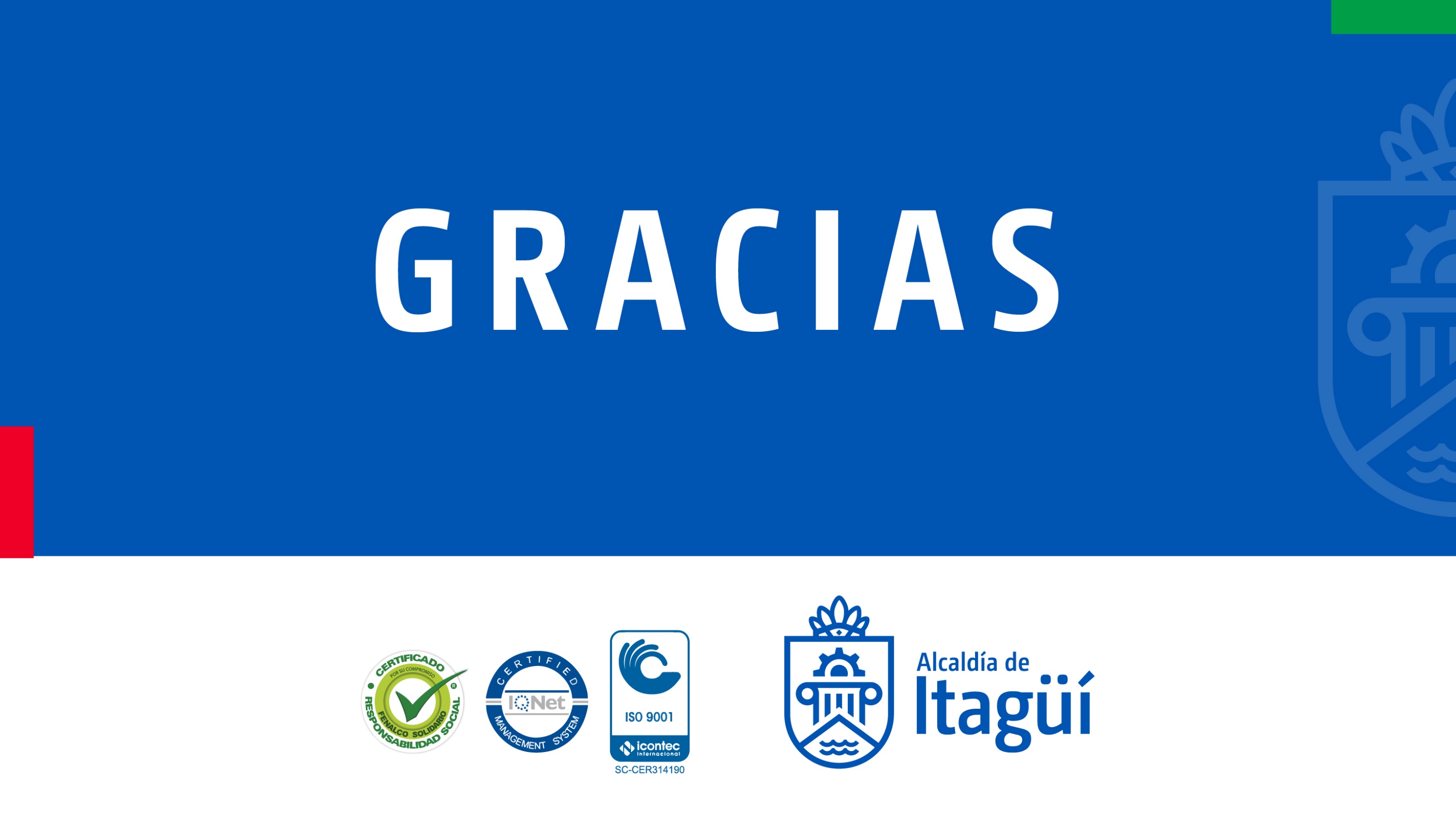